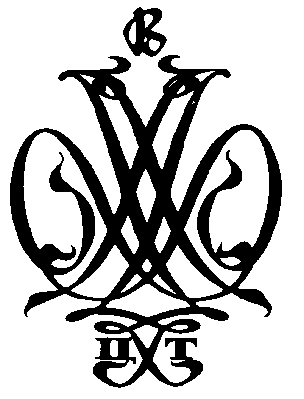 Минпросвещения России 
ФГБУК «Всероссийский центр развития 
художественного творчества и  гуманитарных технологий»
Львова Лариса Семеновна
заместитель директора по научно – методической работе
ФГБУК «ВЦХТ», кандидат педагогических наук
Доступность – ключевая задача Целевой модели развития региональных систем дополнительного образования детей, федерального проекта «Успех каждого ребенка» Нацпроекта «Образование» 
Доступность ДОД для уязвимых категорий детей:
Детей с ОВЗ
Детей-инвалидов
Детей в трудной жизненной ситуации
Детей, проживающих на удаленных территориях
Детей, проживающих в сельской местности
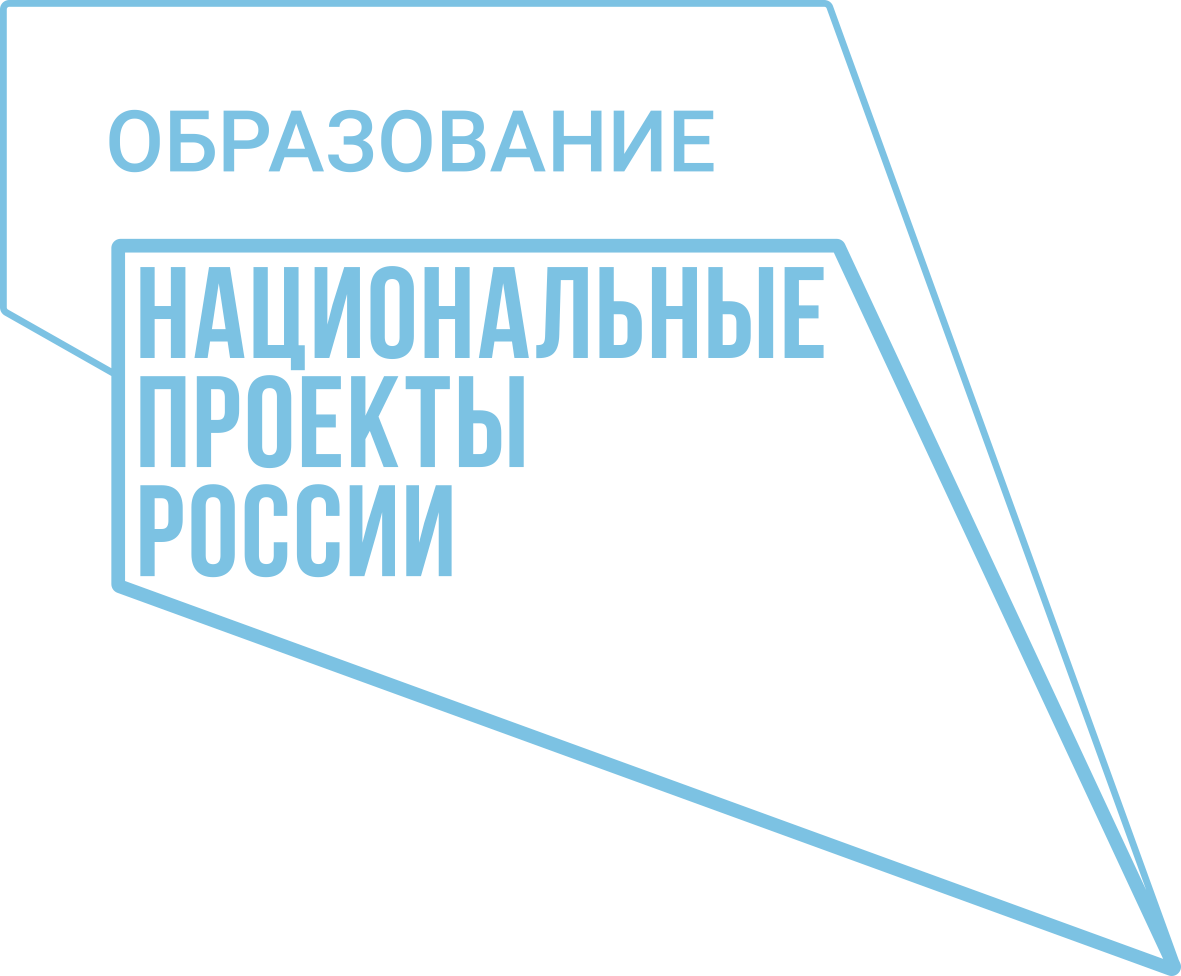 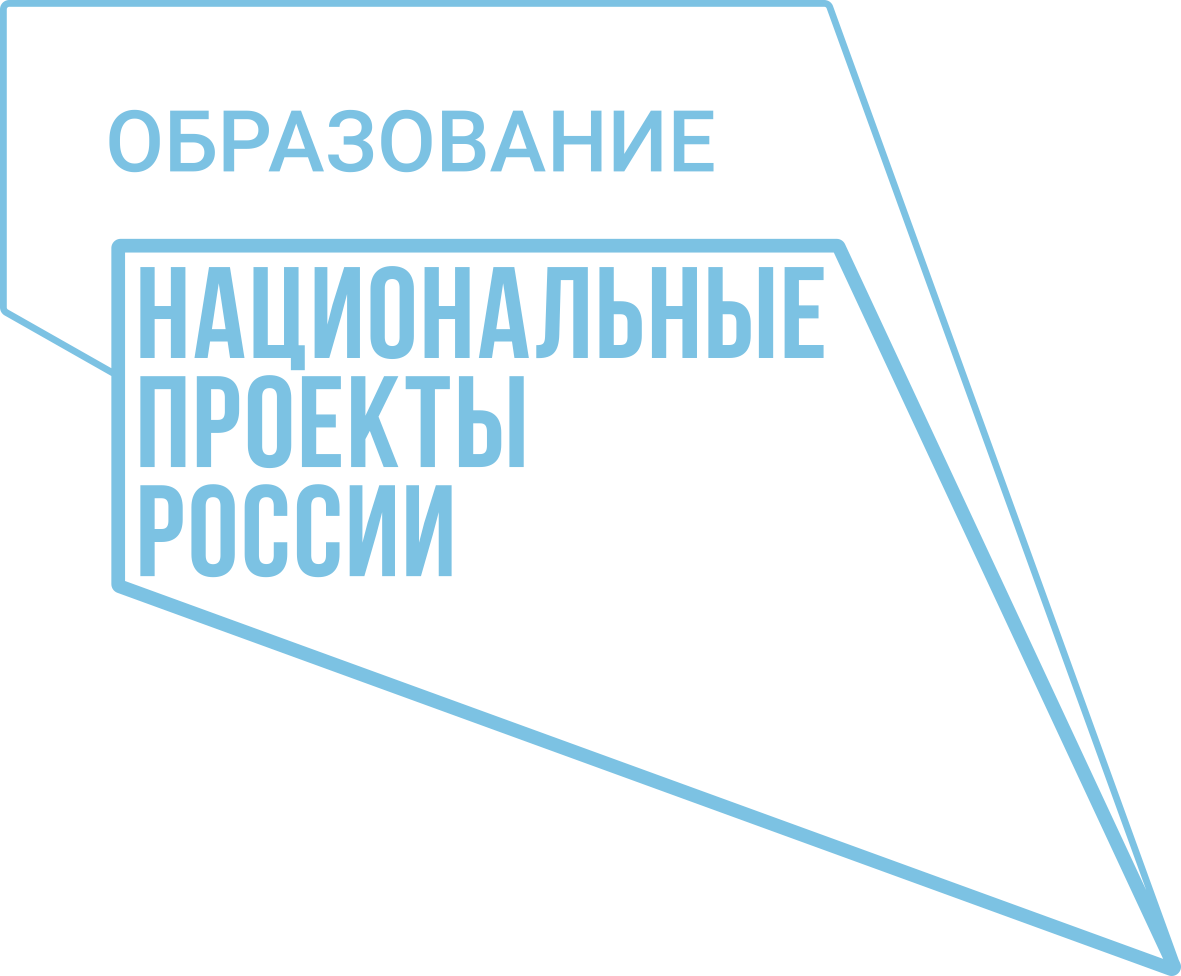 Сетевая форма реализации ДООП
Программы ДОД электронного обучения и дистанционных образовательных технологий 
 Краткосрочные программы профориентационные каникулярных периодов 
Заочные школы 
Повышение квалификации педагогов по новым темам, новым решениям
Перечень всероссийских мероприятий для детей
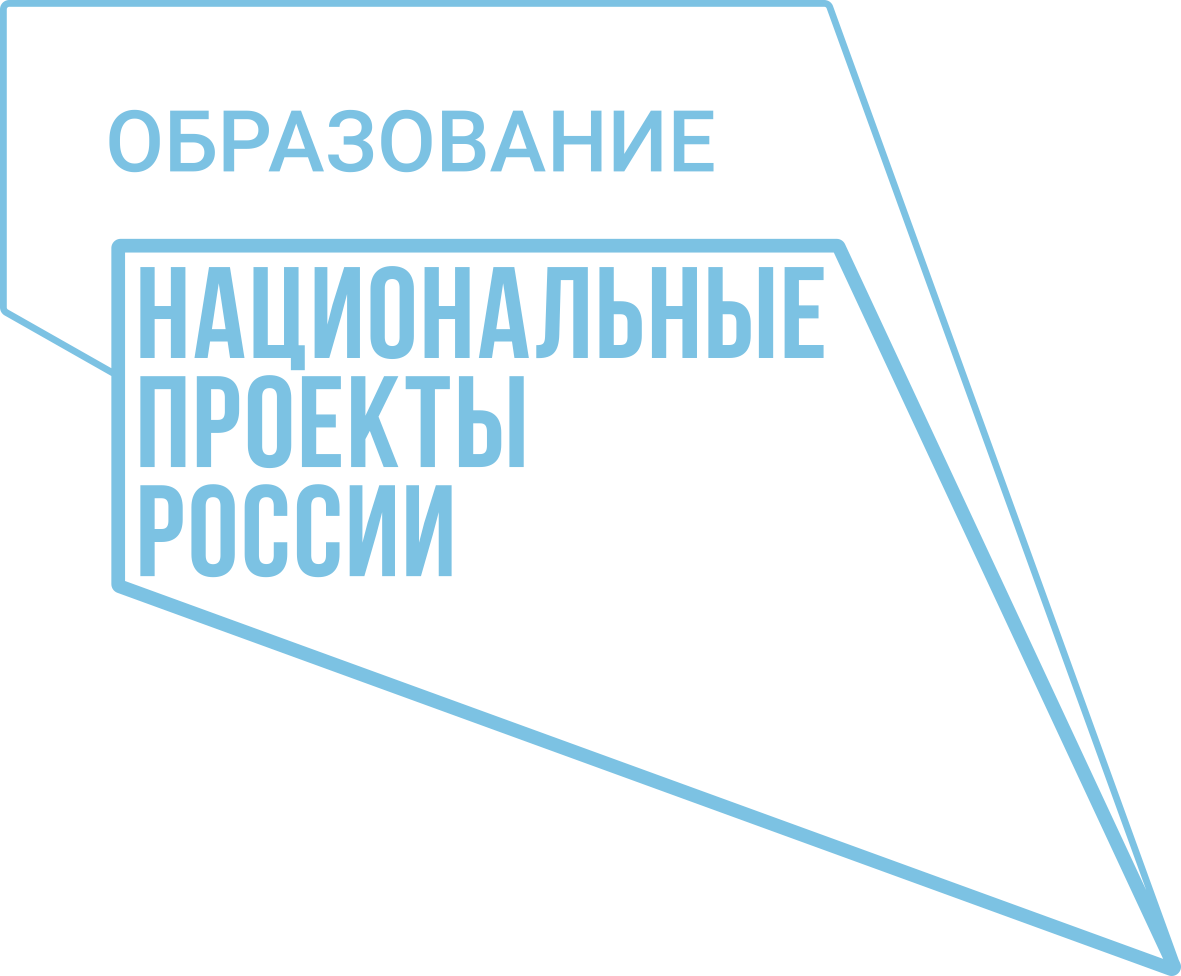 РЕЗУЛЬТАТ ВНЕДРЕНИЯ ЦЕЛЕВОЙ МОДЕЛИ Доступность дополнительного образования детей
Единая автоматизированная информационная система дополнительного образования (ЕАИС ДО)
85 региональных навигаторов дополнительного образования детей
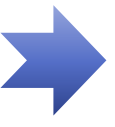 Рейтинг выбора  родителями и детьми программ дополнительного образования детей
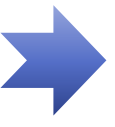 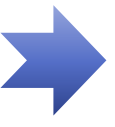 РЕЕСТР ПОСТАВЩИКОВ
(83 640 организаций и ИП)
РЕЕСТР ПРОГРАММ
(2 486 302 программы)
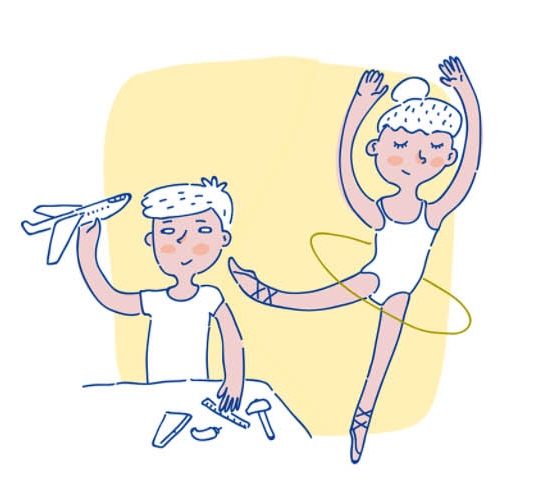 Охват 81,8% (более 18,2 млн. детей)
72 РМЦ 
в 72 регионах РФ
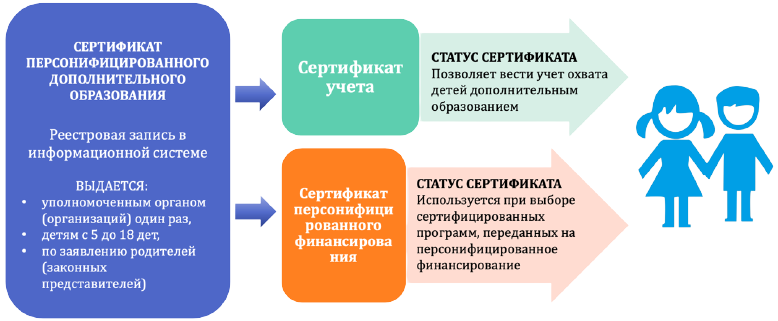 Выдано более 8,6 млн. сертификатов ПФДО